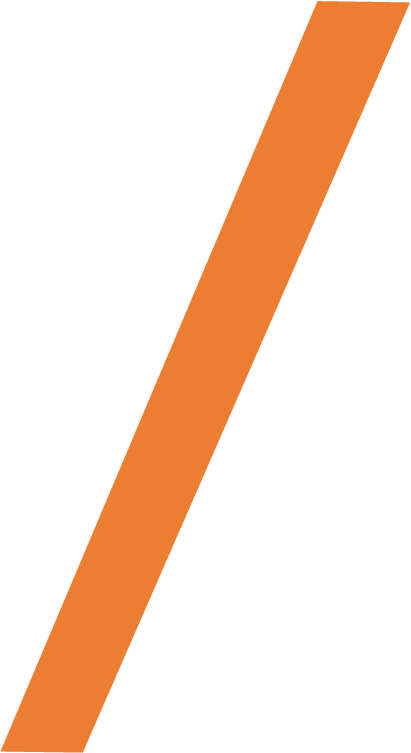 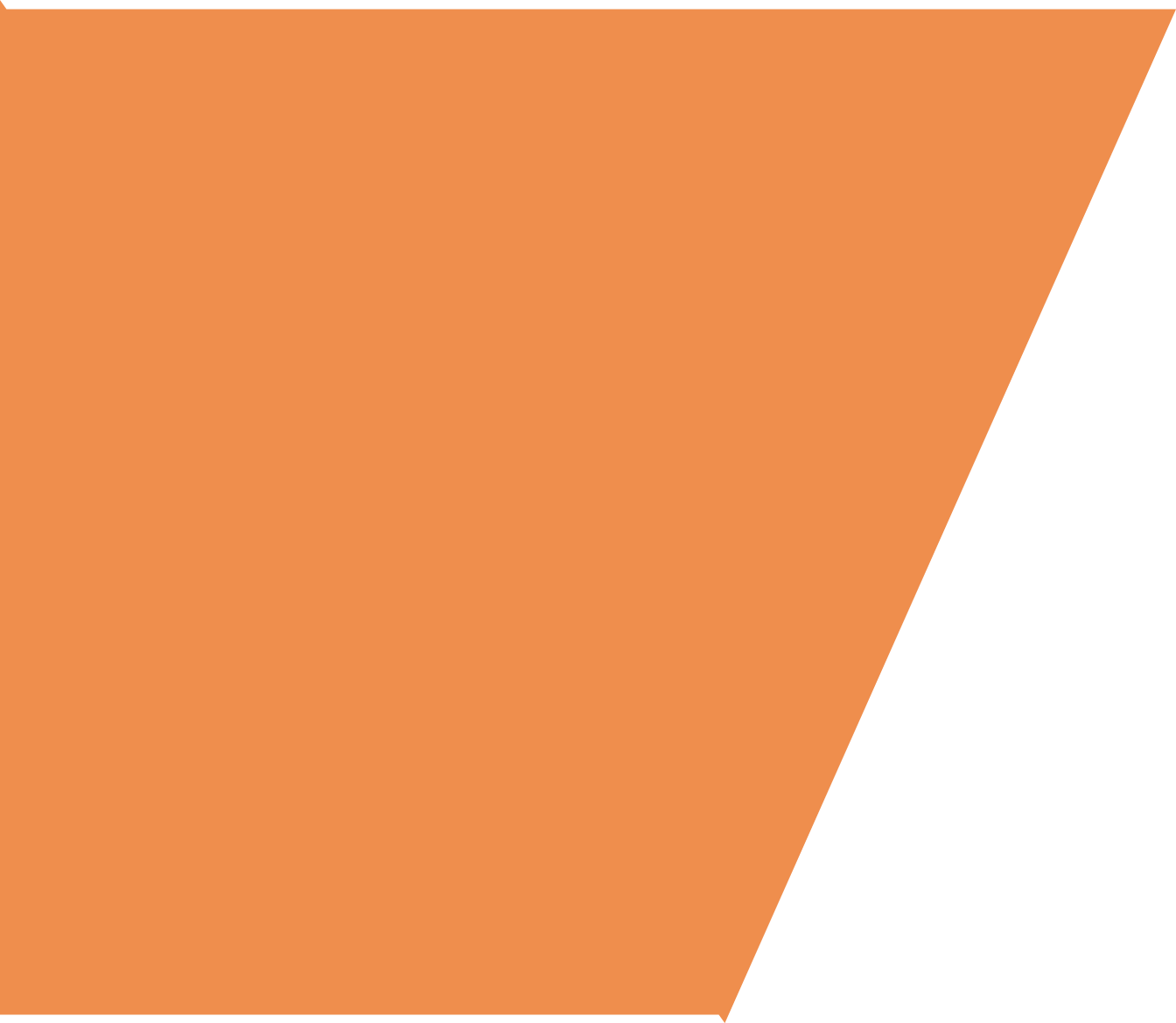 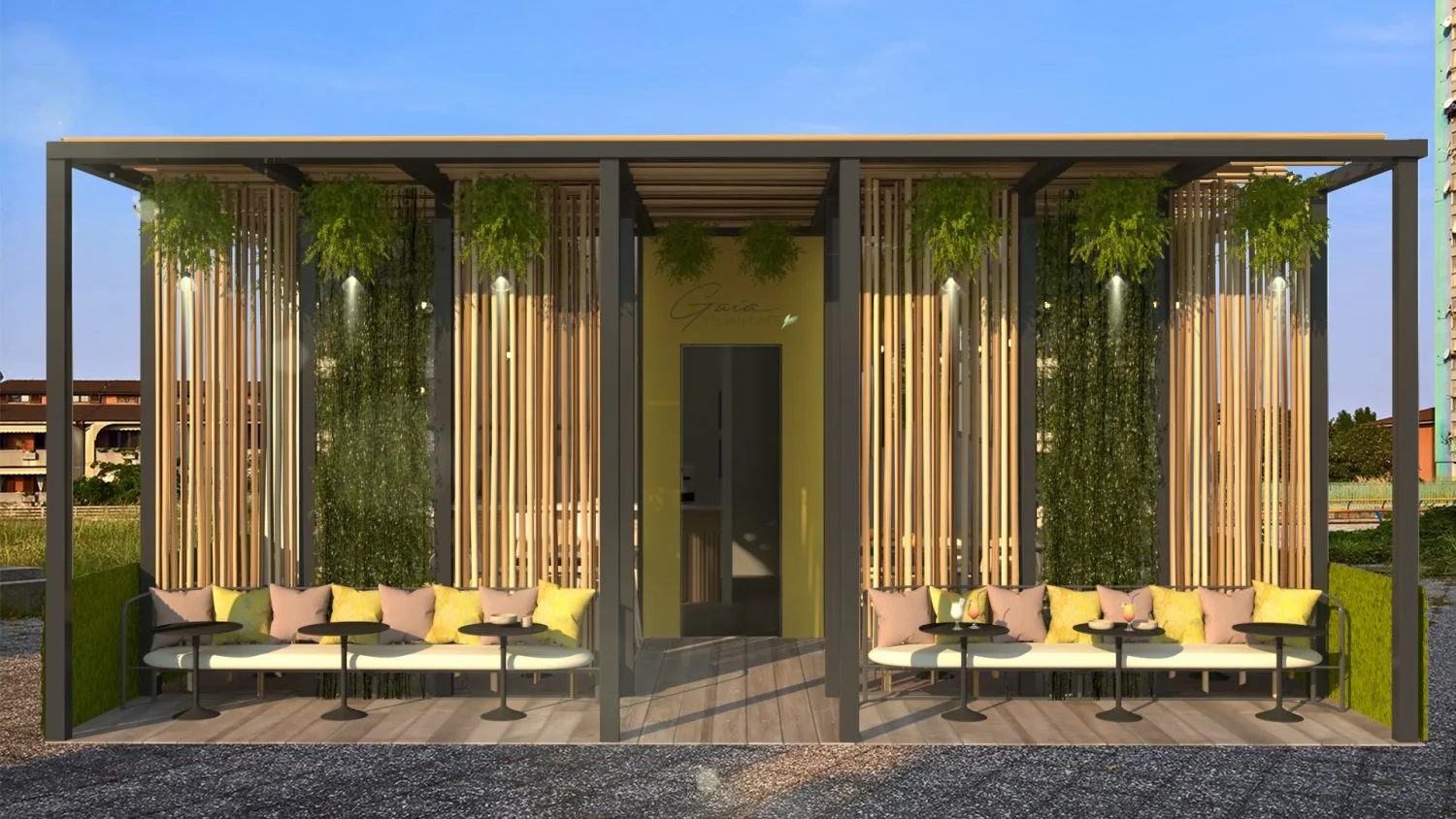 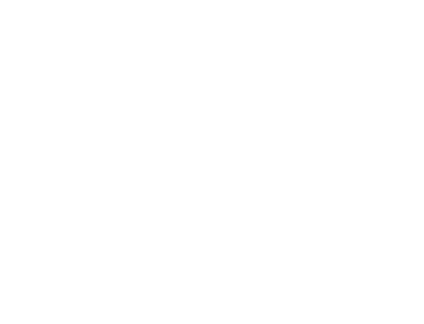 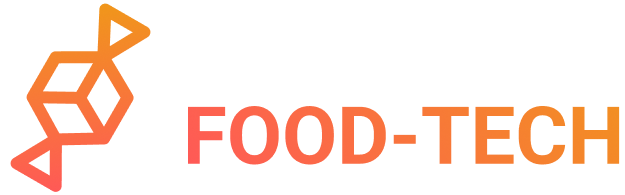 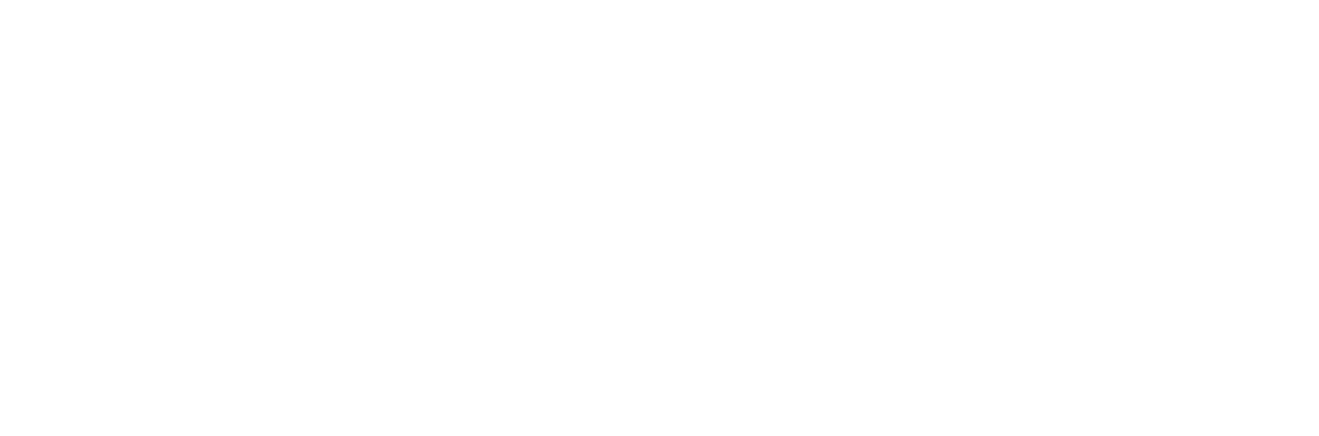 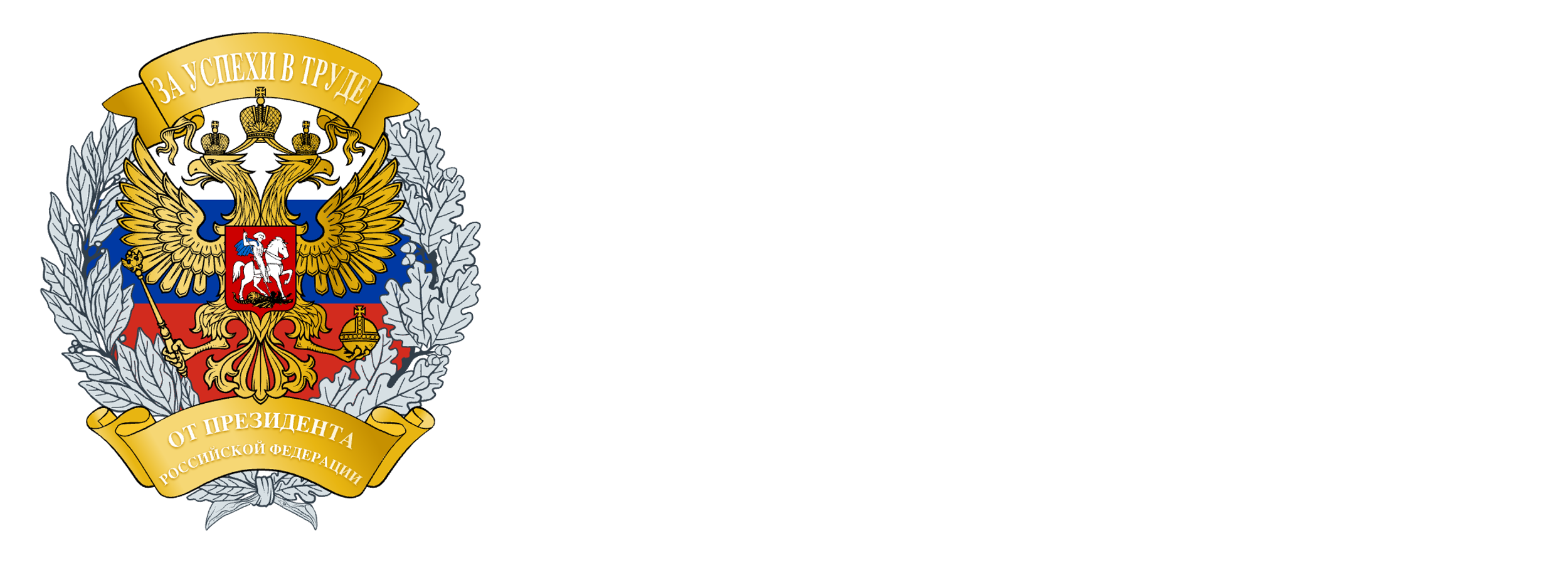 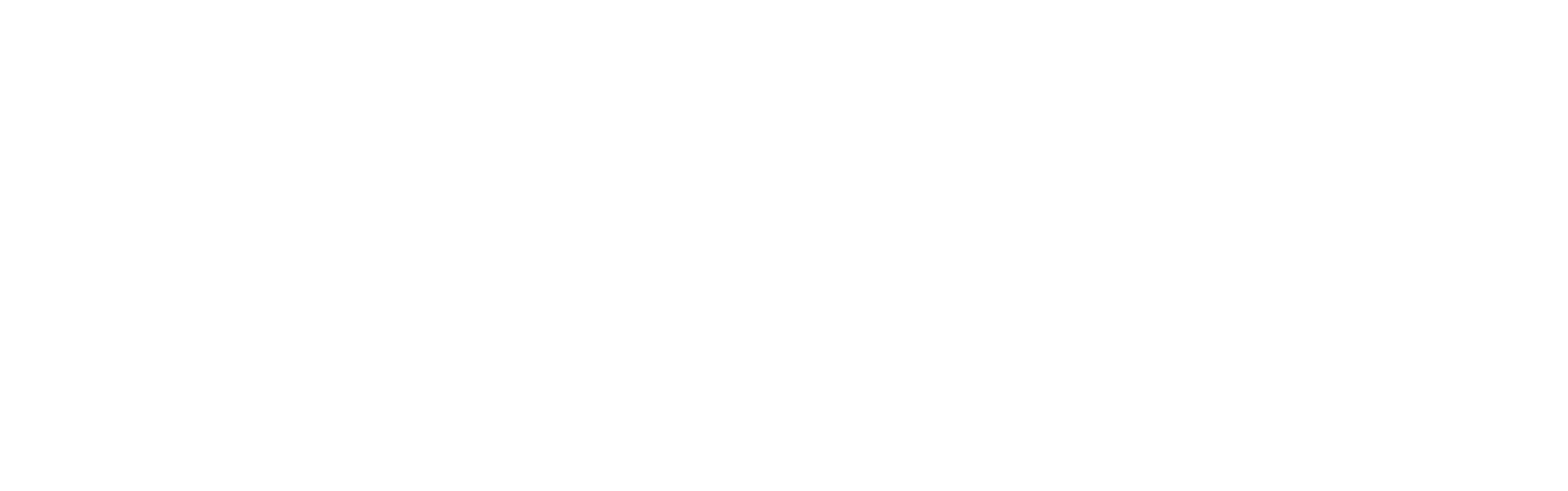 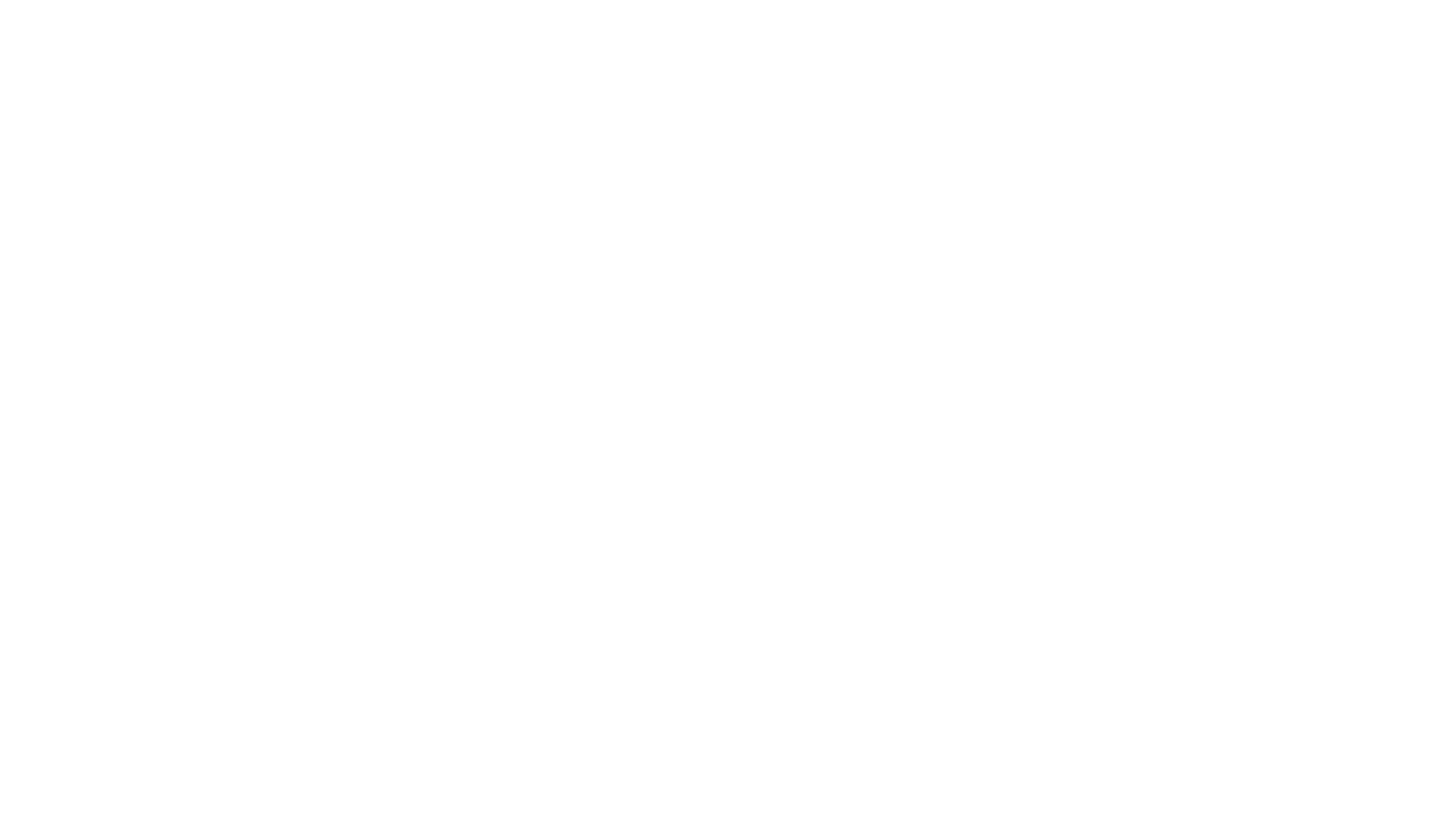 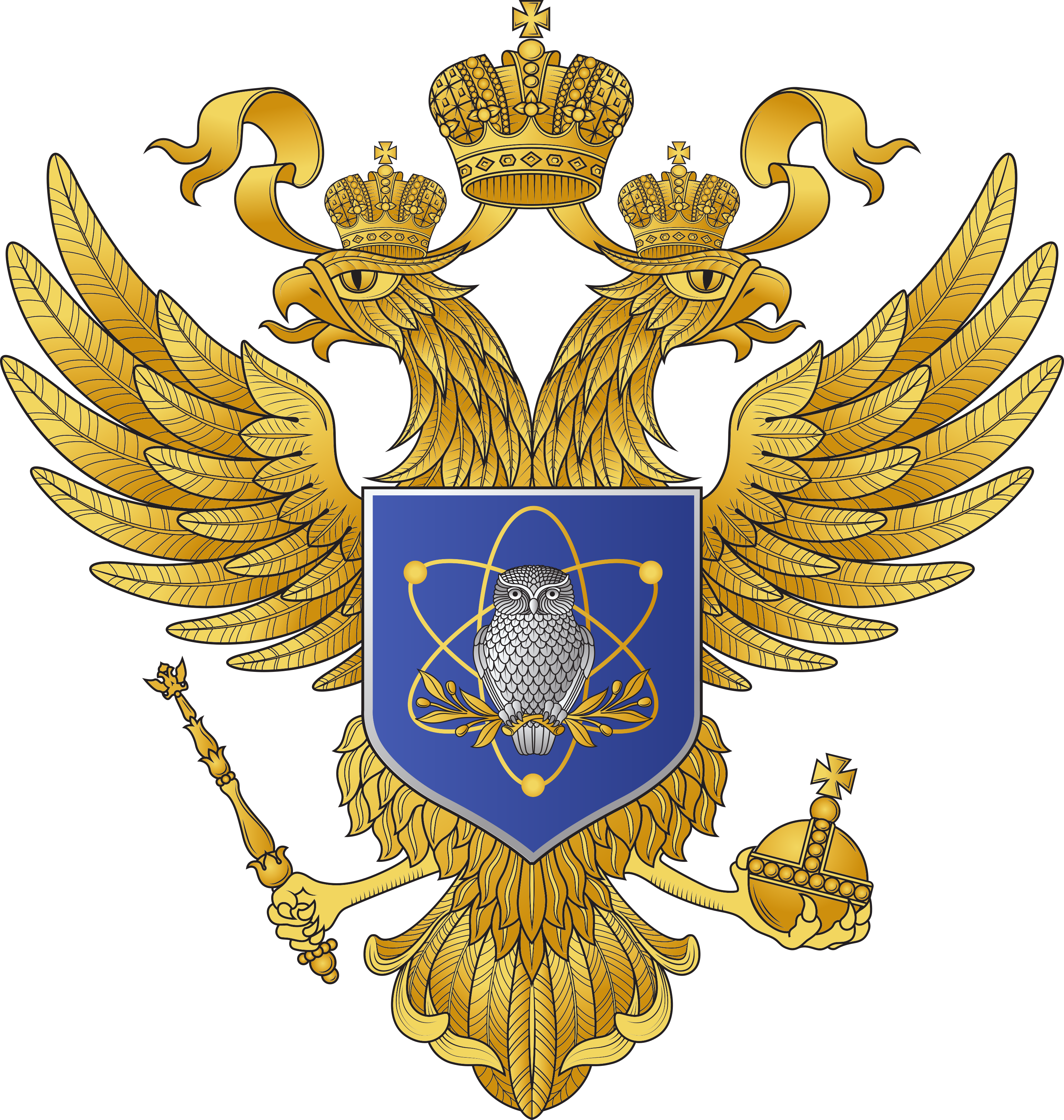 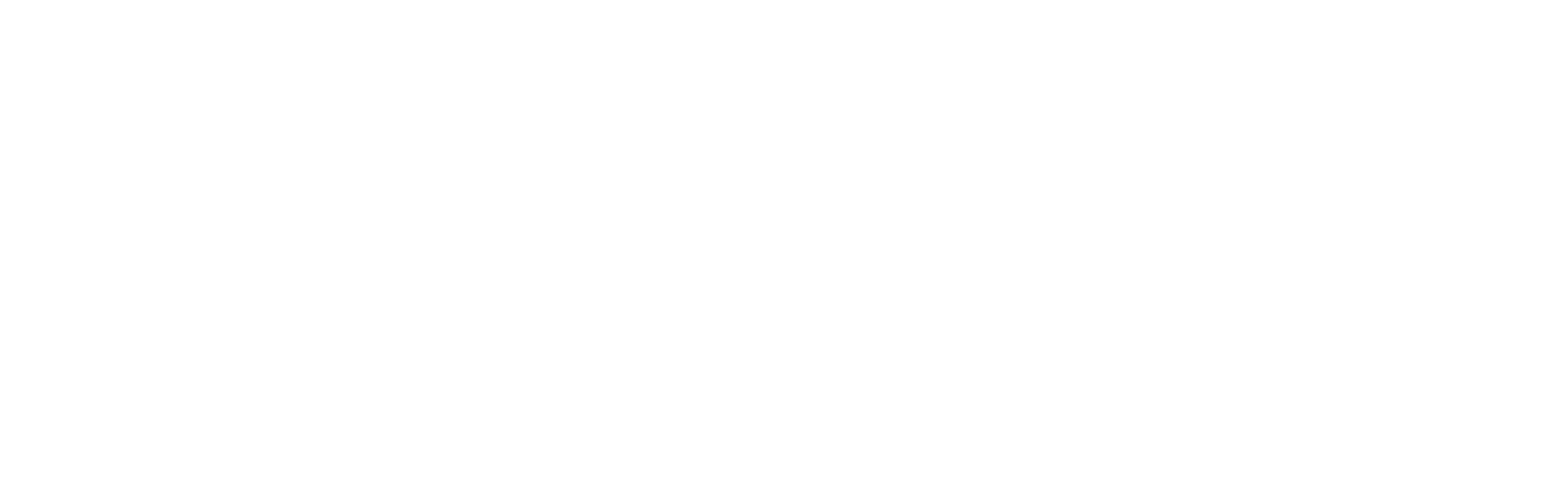 мммммм
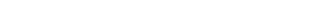 3D-рестораны
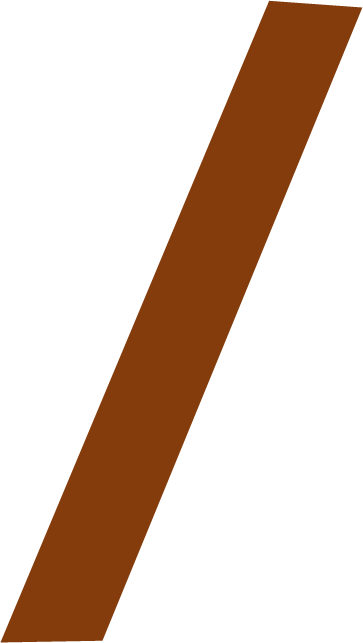 Быстрая помощь рестораторам
в принятии трудного решения
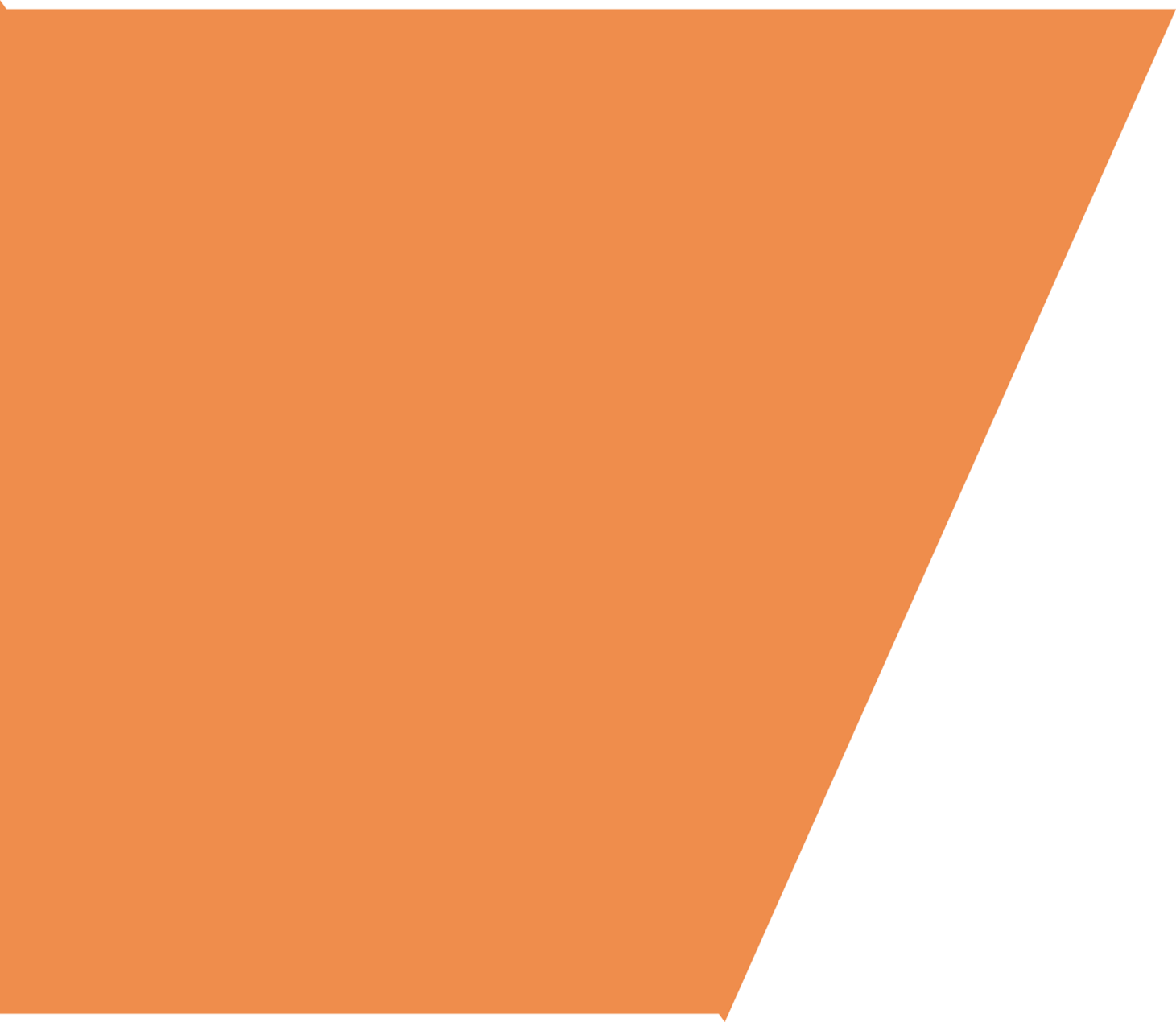 Здравствуйте, Александр!
У меня есть хорошее помещение, берёте?!
Здравствуйте,
мне нужно время.
У тебя есть 24 часа…
Готовая планировка будущего ресторанамм
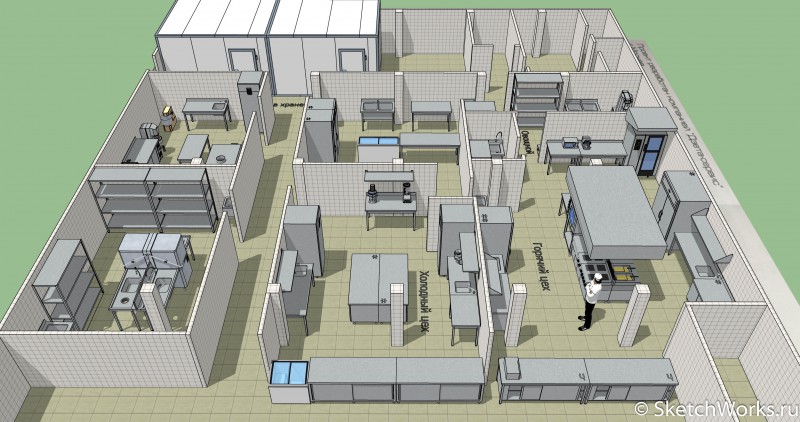 Готовая планировка будущего ресторана
Быстрое проектирование ресторана

Выбор типа предприятия 
    и оборудования

Получение 3D изображение готового ресторана
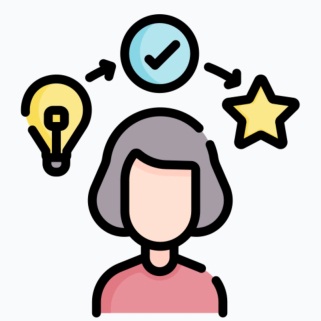 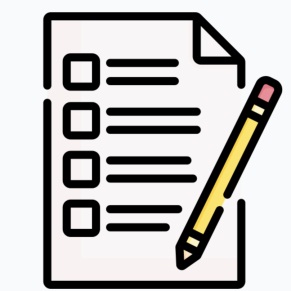 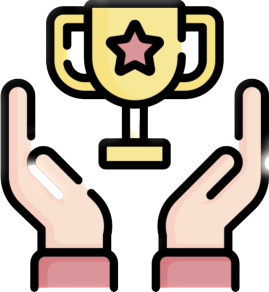 Для кого это приложение?
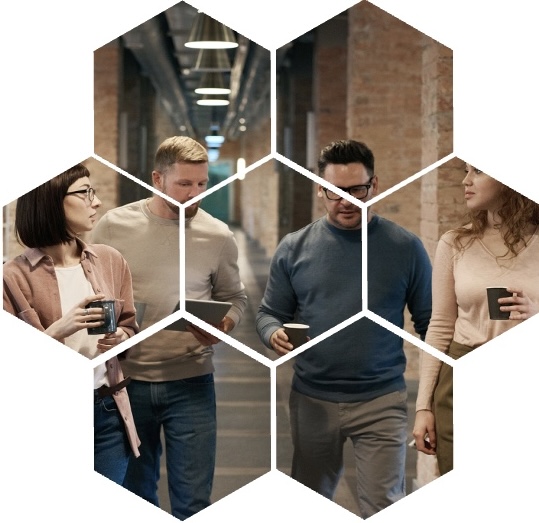 Ресторатор, инвестор, управляющий предприятия общественного питания:




Дистрибьюторы оборудования, мебели, инвентаря:
сокращаются сроки принятия решений 
и снижаются риски.
получают дополнительный канал 
коммуникации с качественной целевой
аудиторией.
Основные конкуренты
Программы автоматизации 
проектирования AutoCAD и ArchiCAD
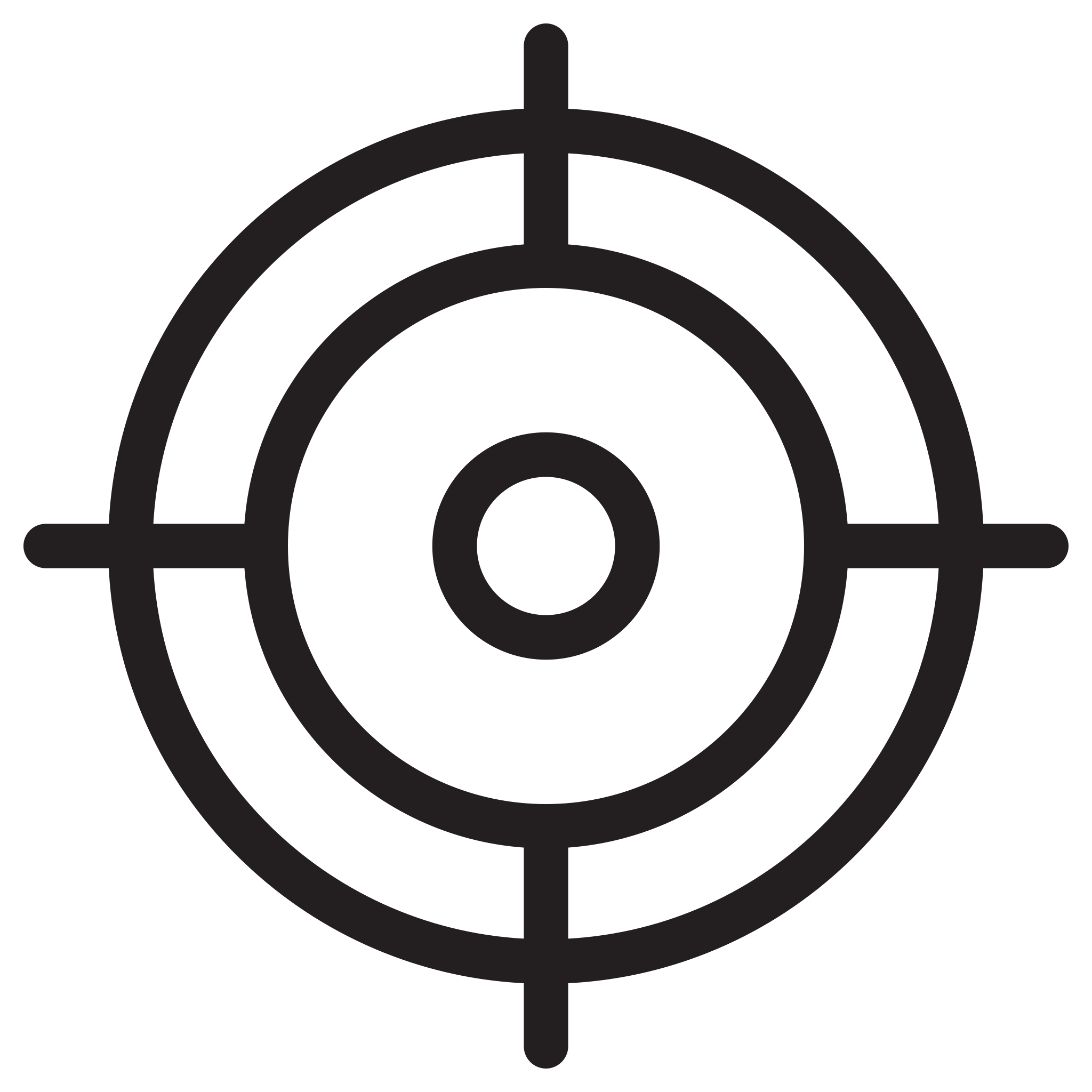 Программа для 3D‑моделирования 
Autodesk 3ds Max
Вставьте ваш текст
Программа для 3D‑моделирования и архитектурного проектирования SketchUP
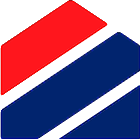 Торговые компании 
Leroy Merlin и Бауцентр
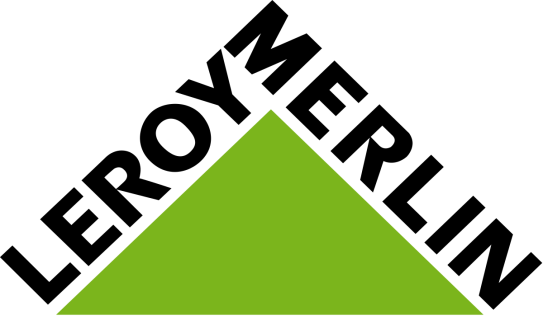 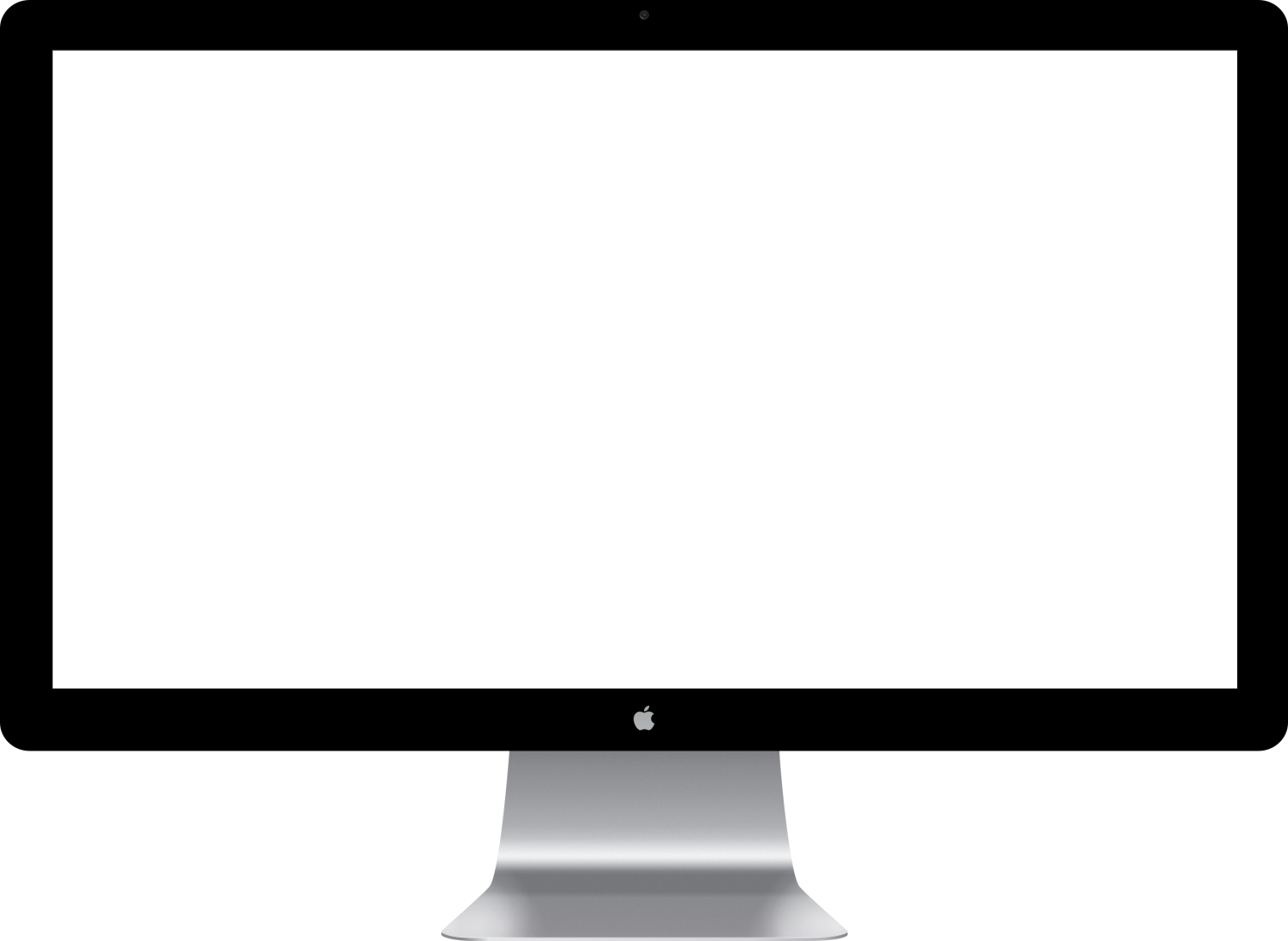 предлагают клиентам воспользоваться приложением для создание 3D-моделей и визуализаций кухонь, туалетных комнат, гардеробных.
Бизнес-модель
Возможность для рестораторов, инвесторов, управляющих предприятий общественного        питания оперативно принимать решения                       о улучшениях своего бизнеса;
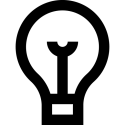 Ценностное предложение
Возможность получения дополнительного канала коммуникации с качественной целевой аудиторий    для компаний, продающих всё самое необходимое  для ресторанного бизнеса.
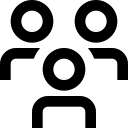 Рестораторы, инвесторы, управляющие, дистрибьюторы оборудования, мебели, инвентаря   для предприятий общественного питания.
Потребительские сегменты:
Веб-приложение, мобильное приложение                 IOS и Android.
Магазины мобильных приложений Apple и Android.
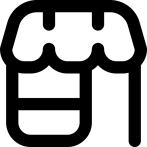 Каналы сбыта:
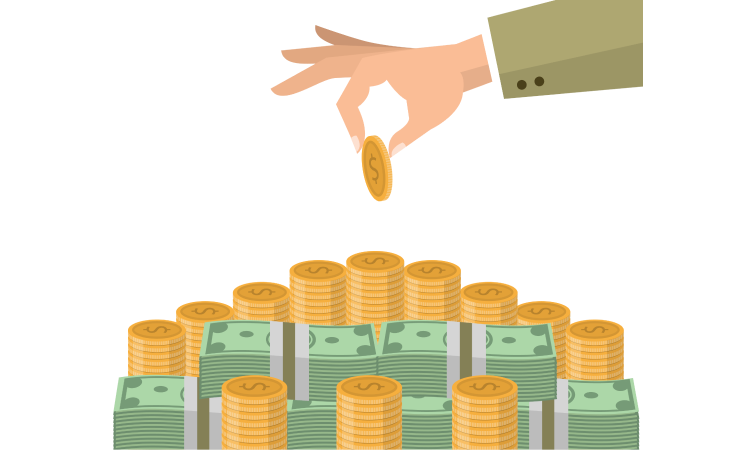 А где же прибыль?!
производители оборудования, мебели и инвентаря для общепита
Подписка на приложение 
для моделирования и проектирования
предприятий общественного питания
рестораторы, инвесторы 
и управляющие предприятиями общественного питания
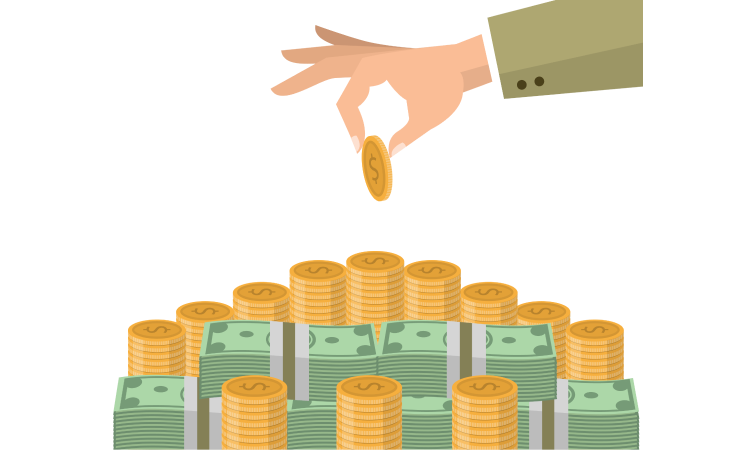 быстро создавать и модифицировать 3D-модели
с
Клиент получит:
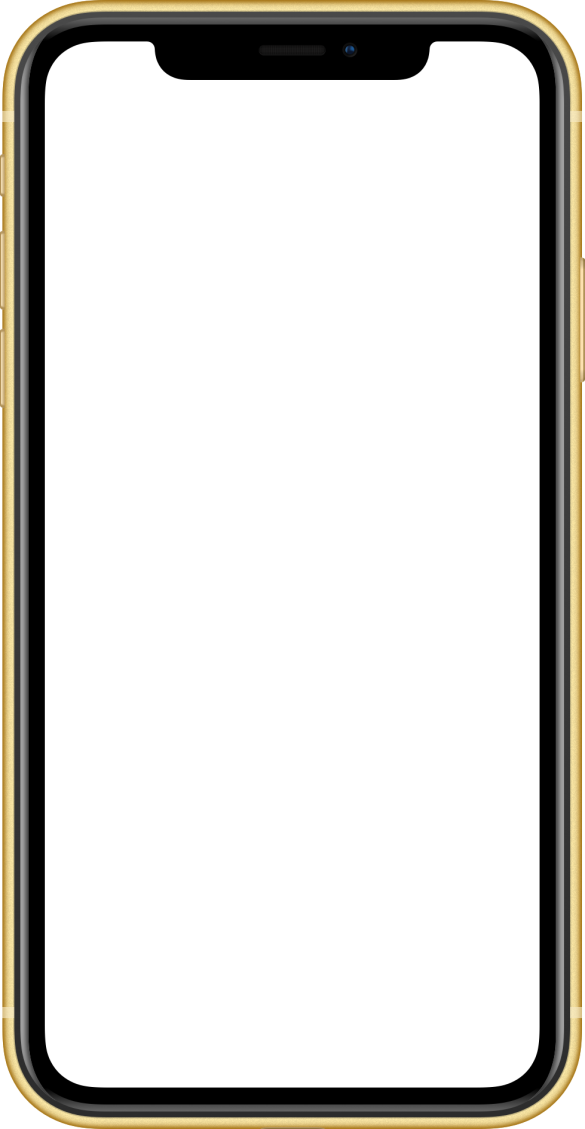 соблюдение требований по организации технологической и сервисной деятельности
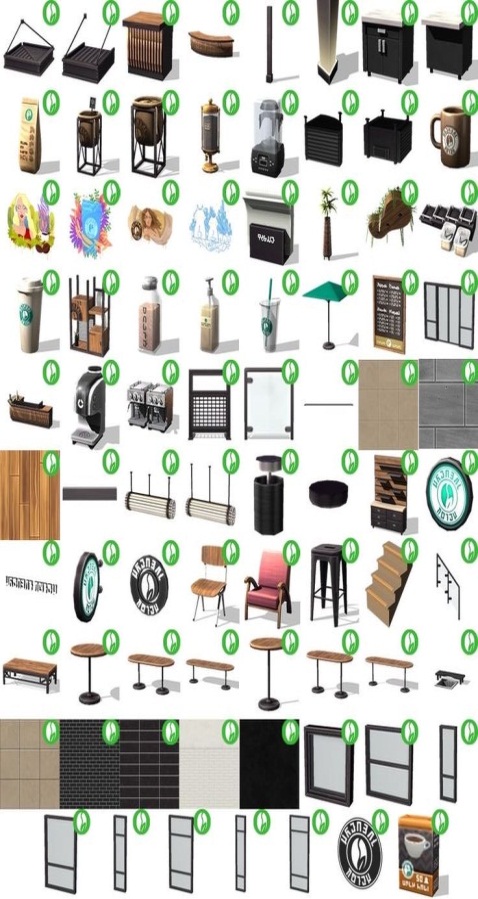 получение спецификации оборудования, мебели, инвентаря и сметы на приобретение
быстро создавать и модифицировать
3D-модели
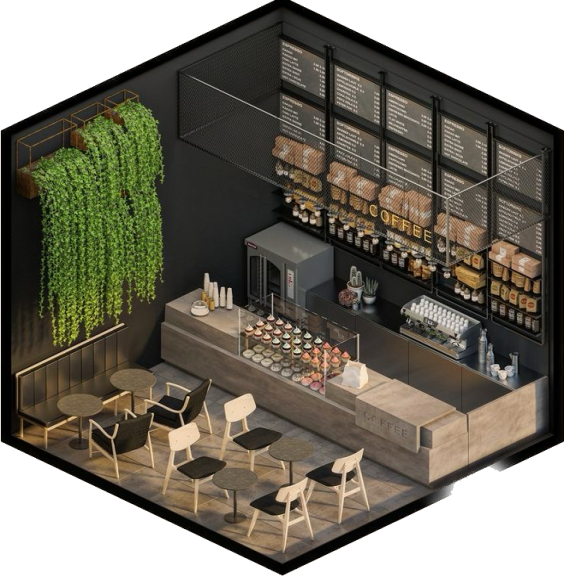 возможность увидеть свой проект 
в формате виртуальной реальность
создавать свои собственные 
уникальные проекты
легкость использования
Работа с лидерами мнений
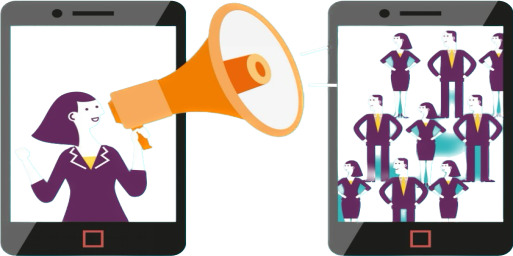 03
02
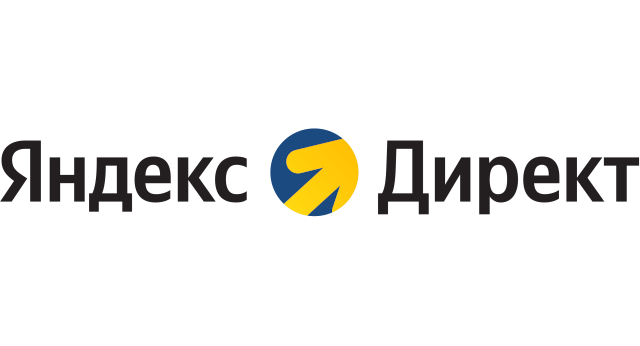 Бесплатная подписка
Каналы продвижения
Реклама в соцсетях
Участие на выставках
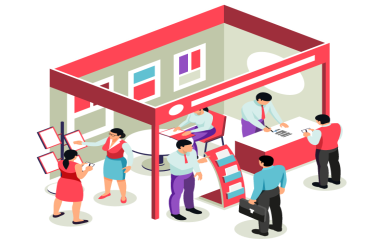 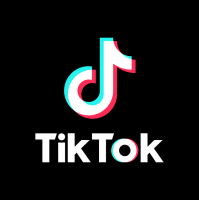 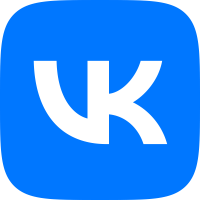 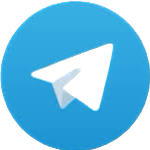 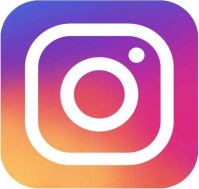 На что пойдут деньги?
200-500 тыс.руб.
Разработка дизайна приложения
2-4 млн.руб.
Разработка алгоритма работы
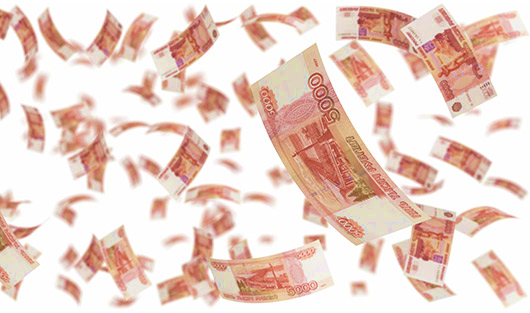 1-2 млн.руб.
Front и Back-end разработка
До 5 млн.руб.
Разработка стратегии продвижения
Разработка стоимости пакетов подписки
500 тыс. руб.
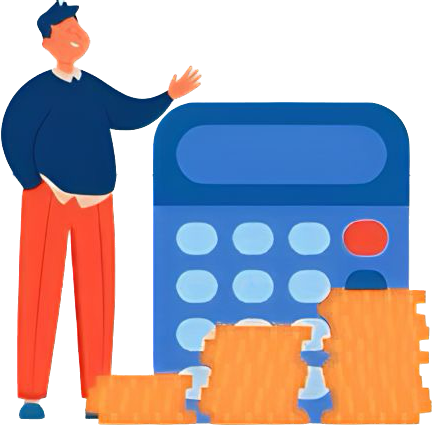 10 млн.руб.
Наша команда:
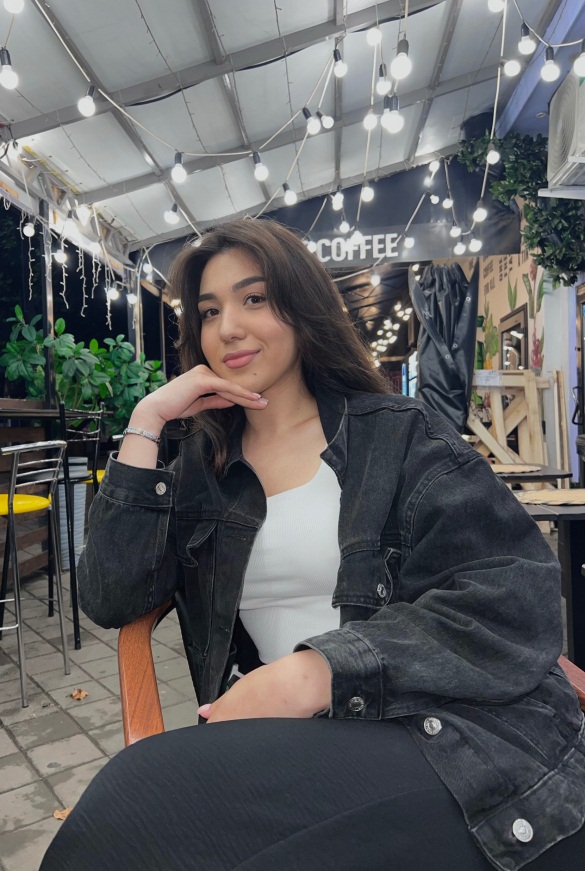 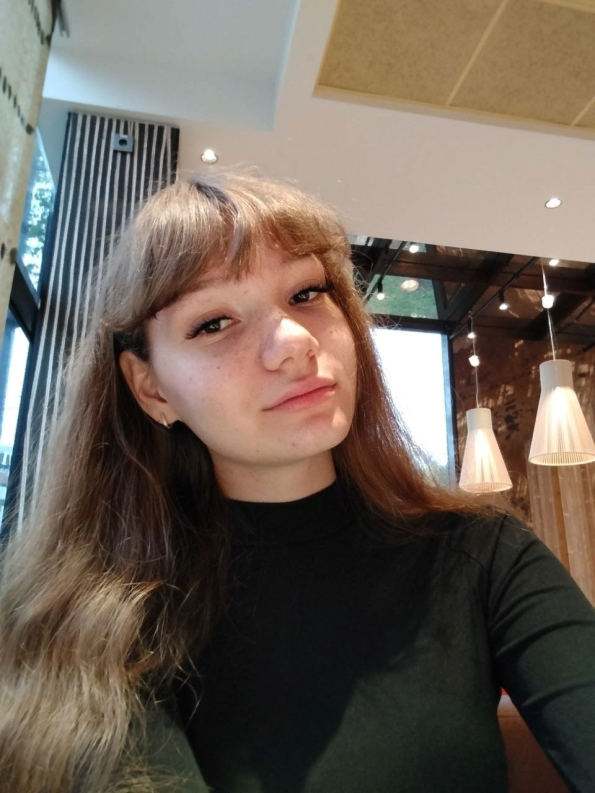 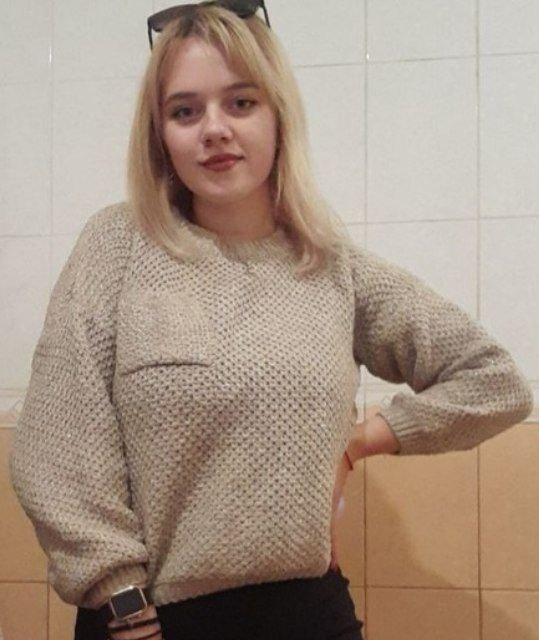 Копирайтер
Гиноян Милана
ginoyan04@bk.ru
Лидер
Бухарева Татьяна
tt01.04.13.18.tt@gmail.com
Аналитик 
Журавлёва Алеся
Alesiazhuravleva4438@gmail.com
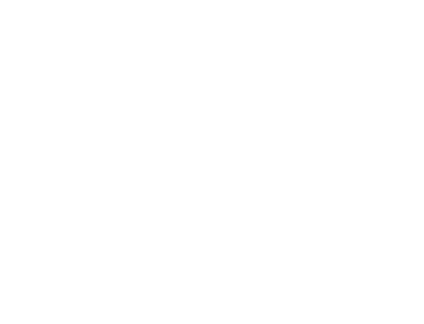 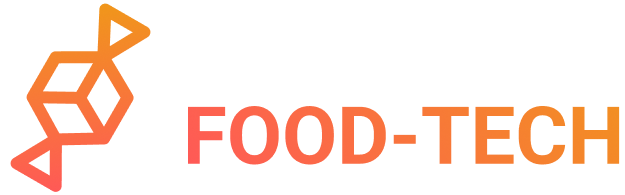 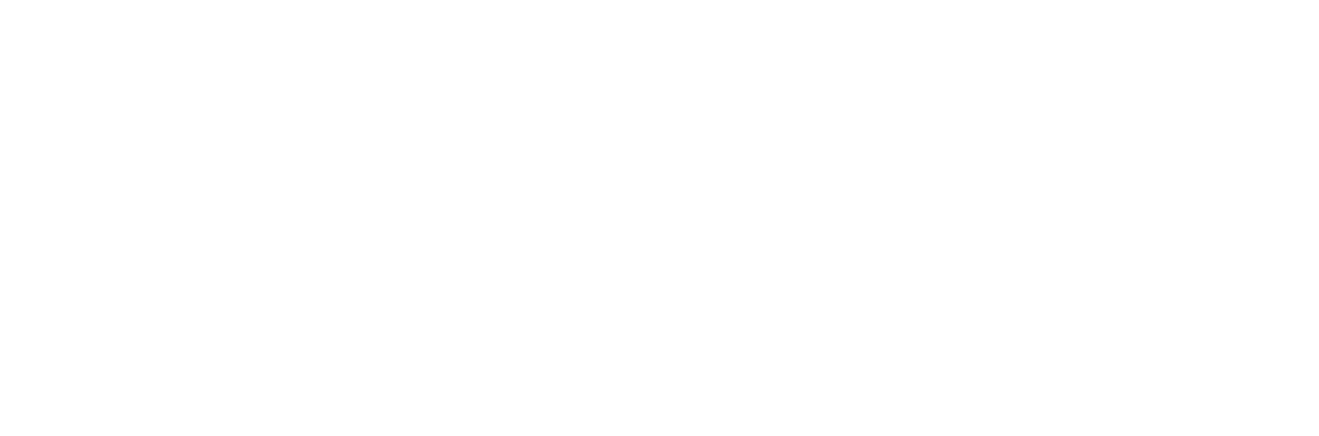 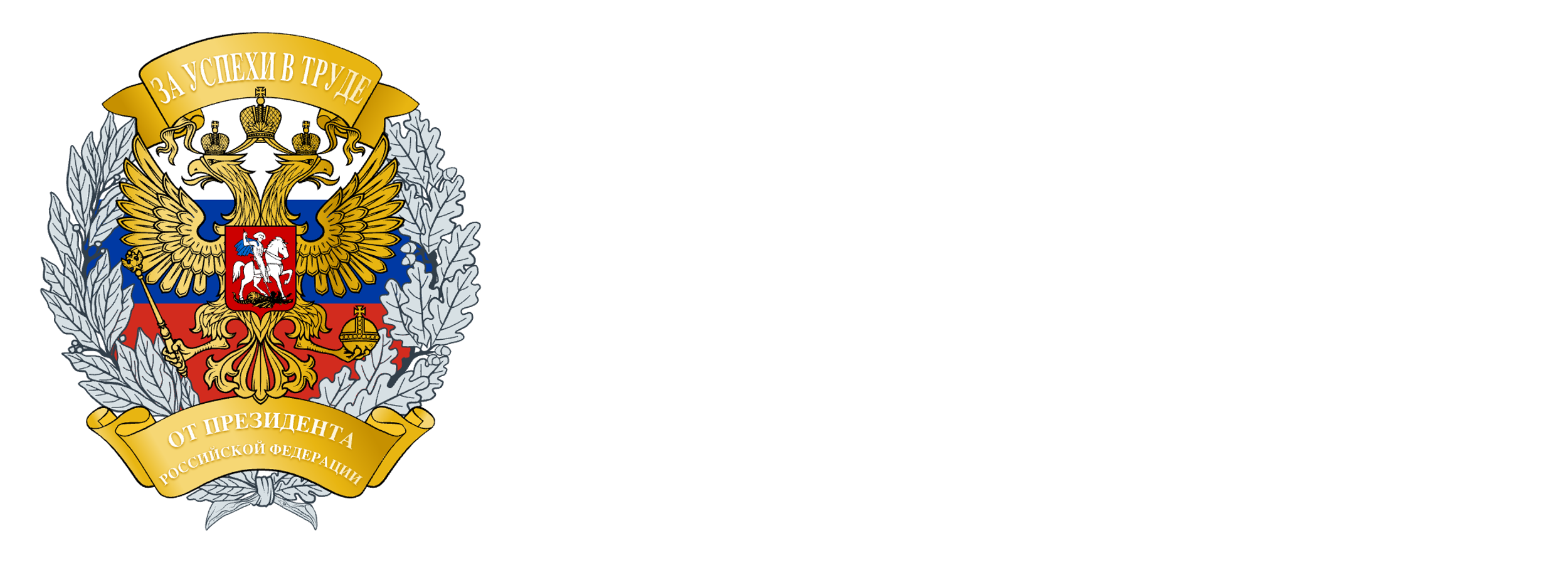 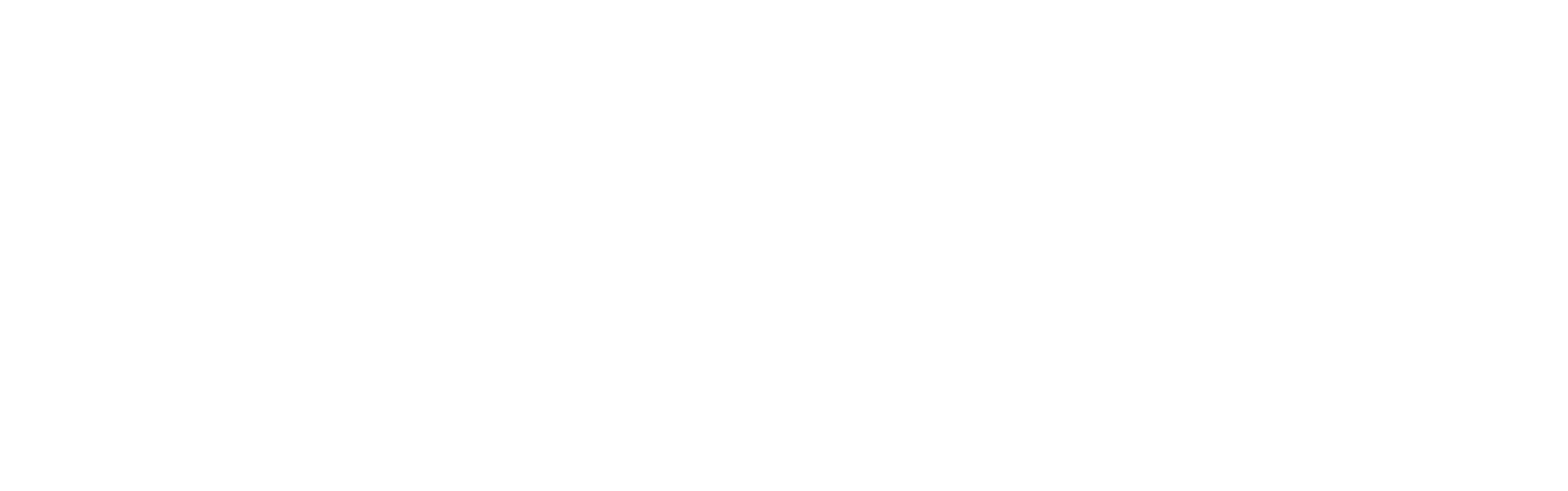 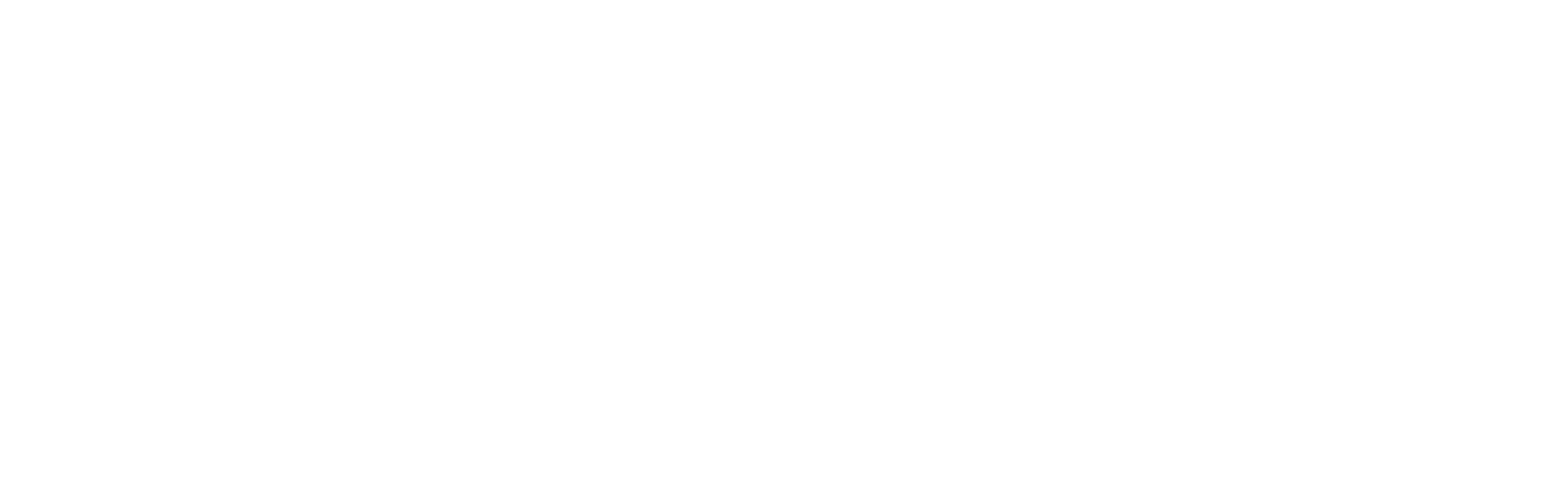 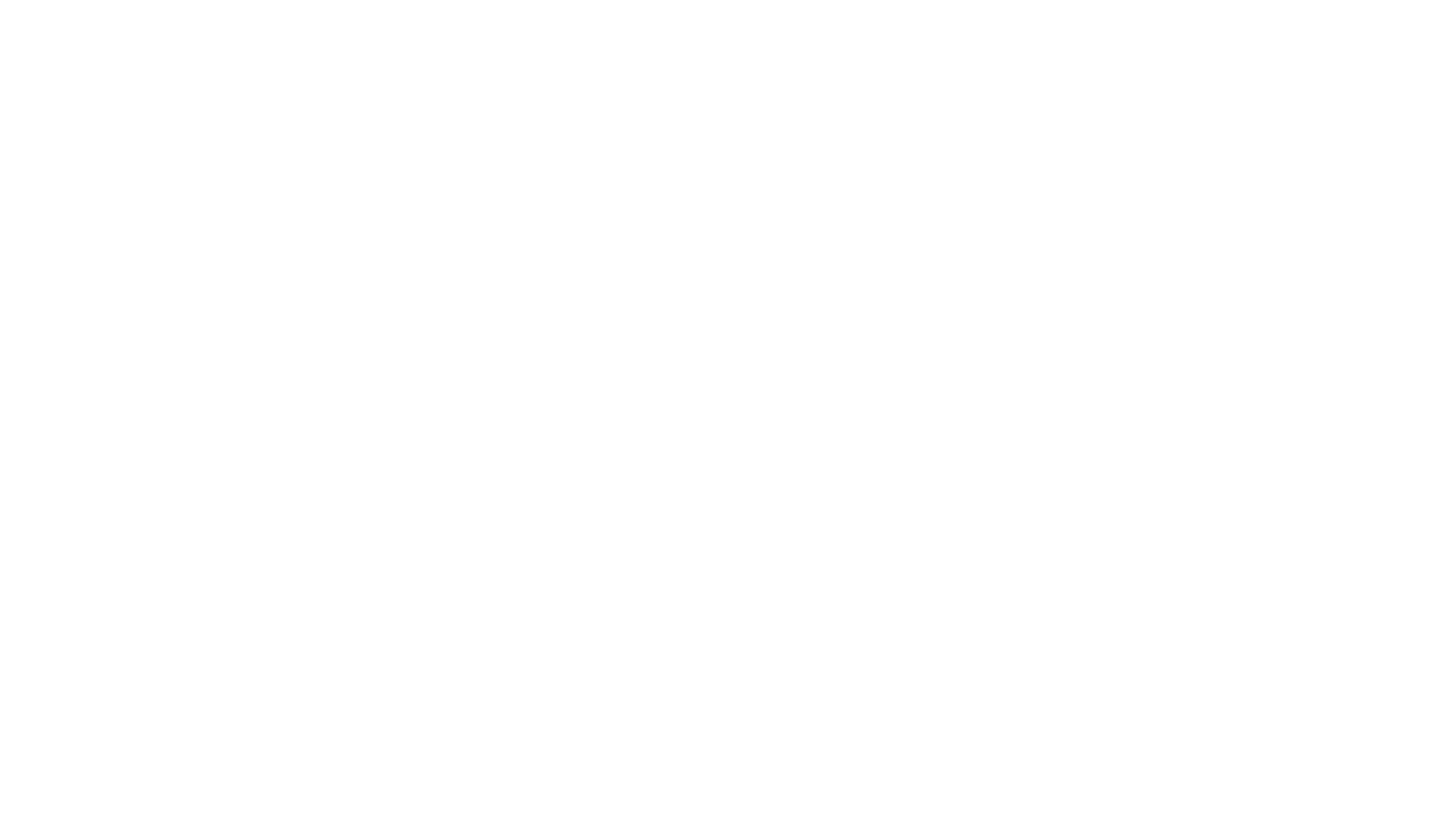 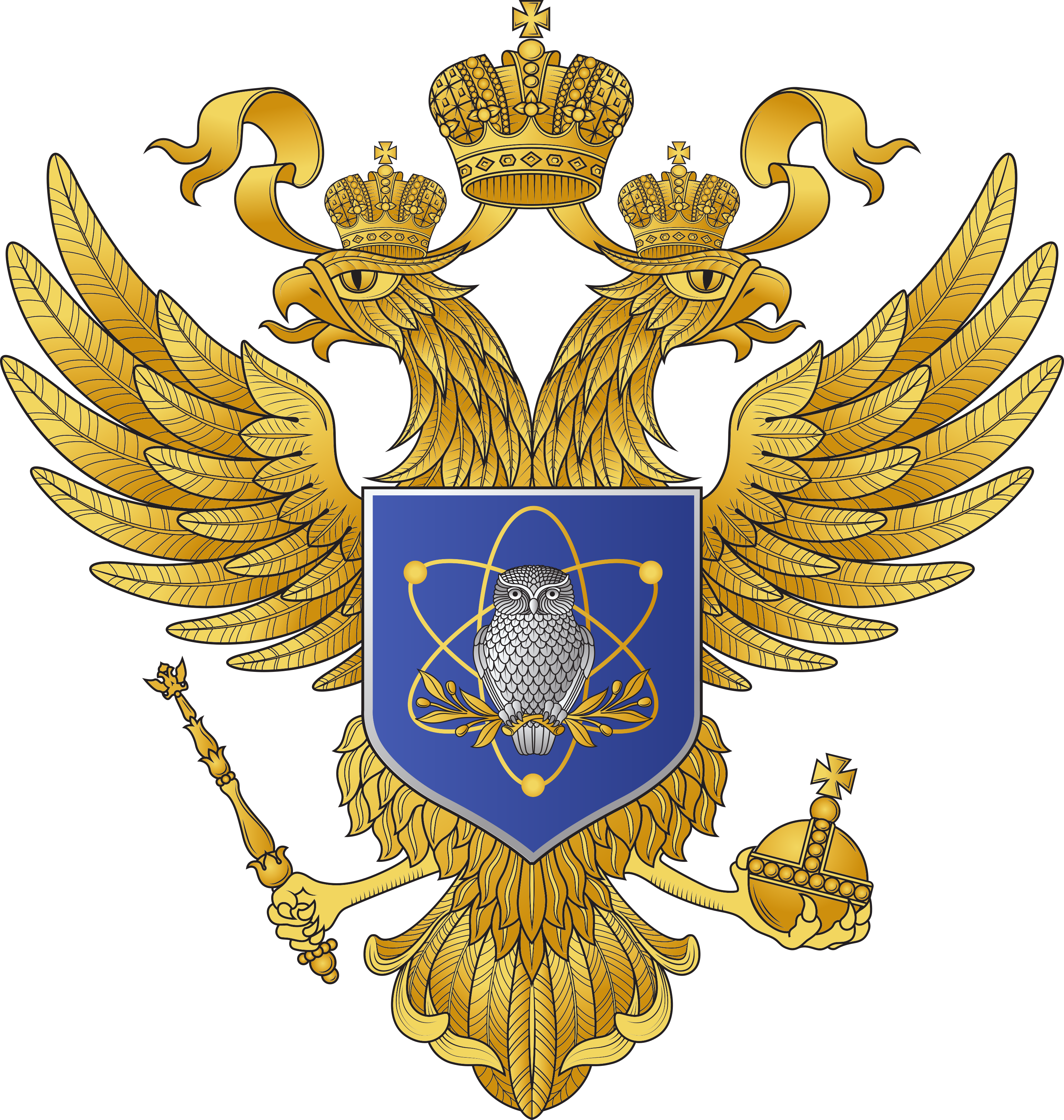 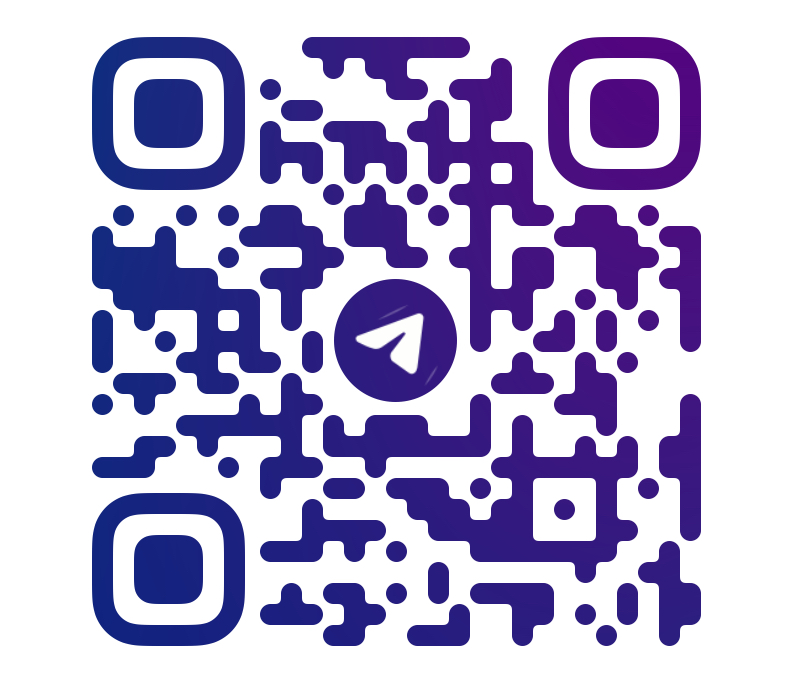 Забудем о сложностях – вместе!
tt01.04.13.18.tt@gmail.com
+7 962 869 98 36